Welcome
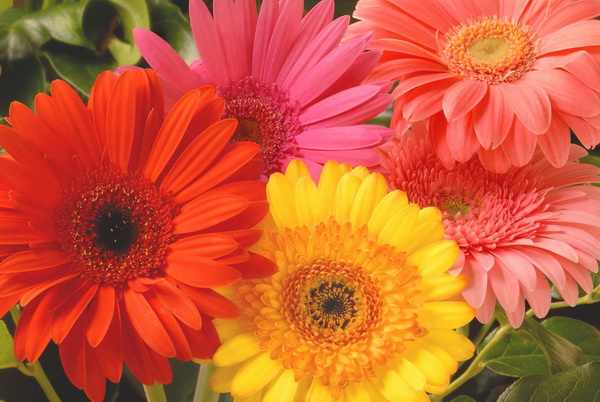 Introduction
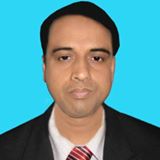 Mohammad Abdul Malek
Assistant Teacher (Computer)
Kazi abdul majed academy
Pangsha, Rajbari.
Mob-01717002151
Email.abdulmalek1972p@gmail.com
Website. www.teachersnews24.com
Class: Eight
Subject: English 1st  Paper
Time: 50 minute
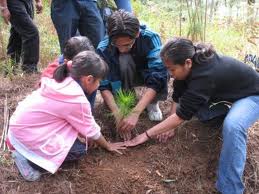 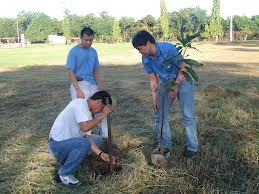 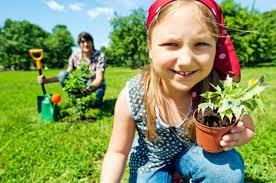 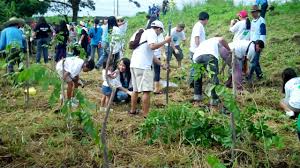 What do you see in the pictures ?
Why are they planting trees ?
What do we call them who love trees?
Today  our lesson is ‘’A man 
 who Loves trees’’
Unit -5 , Lesson -4
Learning outcomes :
By the end of the lesson students will be able to …
use new vocabularies.. profession, sapling, passion, gigantic, mission. 
 read the text and find out information.
infer the meaning from contest.
write answers to question.
Vocabularies
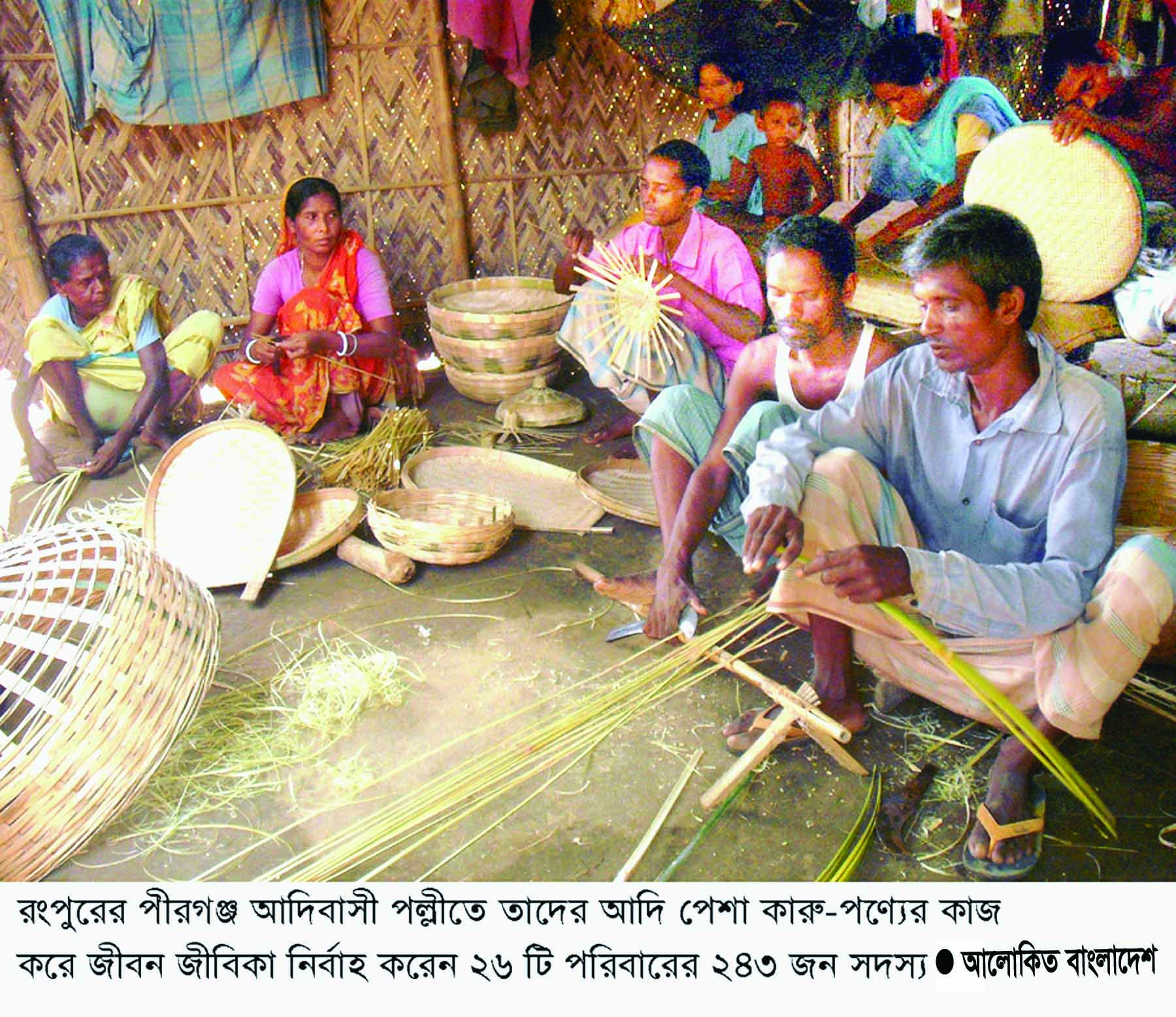 A type of work that 
needs Special 
training or education.
Profession
পেশা
Making basket is their profession.
Syn-  Occupation,  opp- Unemployed.
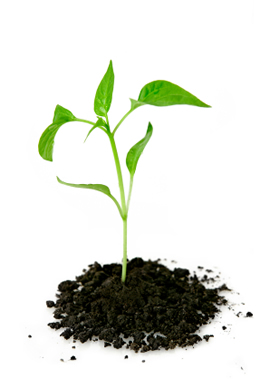 Sapling
A young tree.
চারা গাছ
We plant sapling
Syn-  seedling
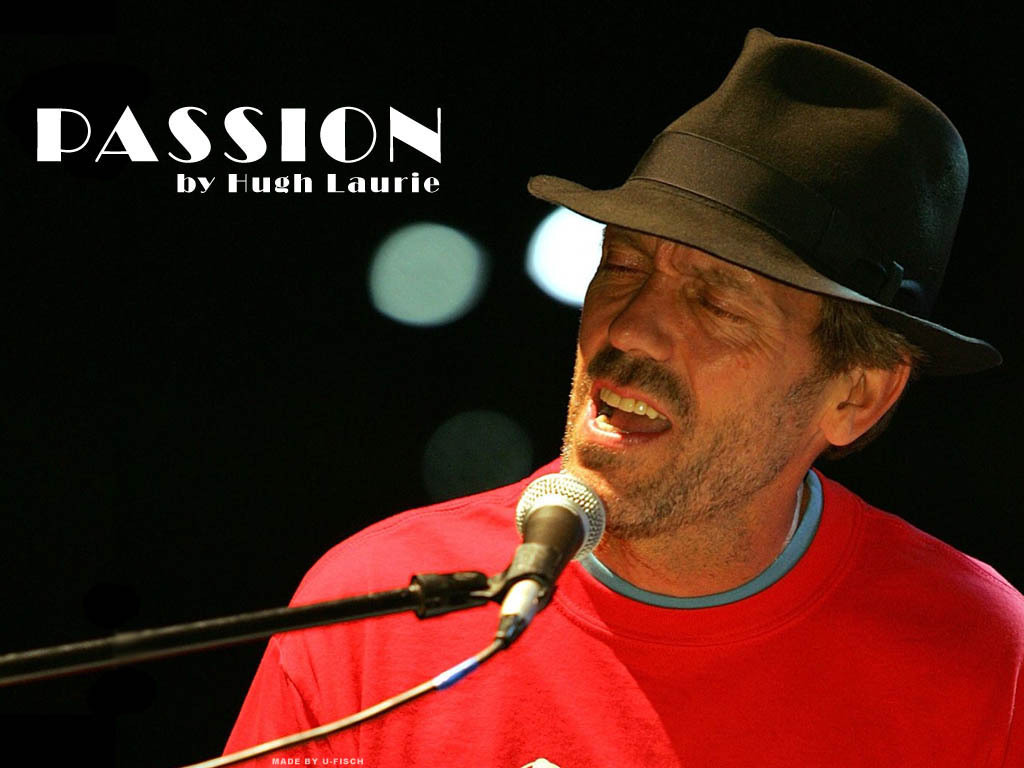 Passion
Having  strong feeling
About something
প্রবল আকাঙ্খা
Syn.-Obsession , opp. – indifference.
He  has strong passion for music.
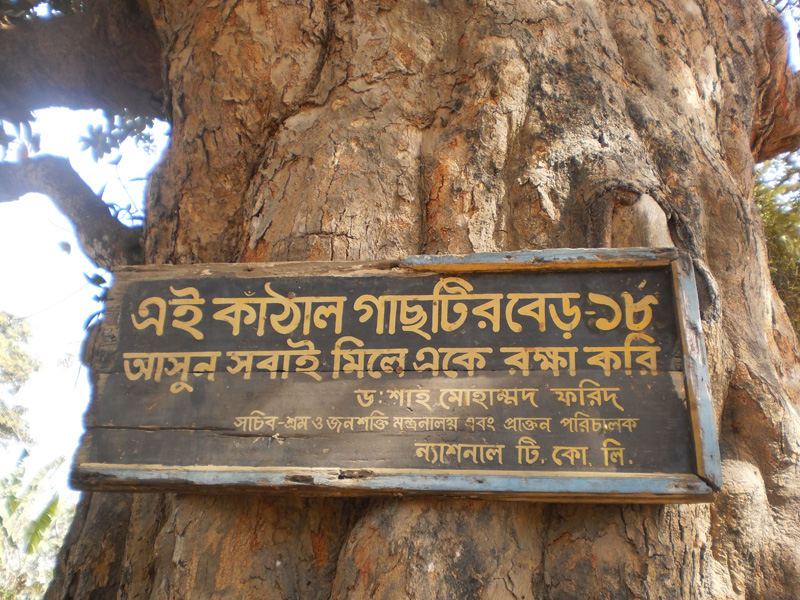 Gigantic
Very big
বিশাল
Syn.- massive ,opp.- small.
A sapling becomes a gigantic tree.
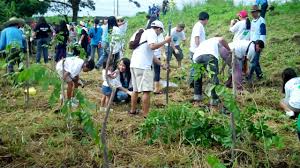 Mission
Project
প্রকল্প
Syn. operation
Their mission is to plant trees.
Hair dresser
by profession
Place of birth
Shibgonj,
Chapai Nababgonj
Nature 
lover
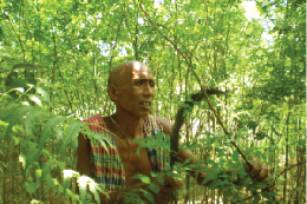 63 years
 old
Planted
A lot of trees.
Kartik Poramanik
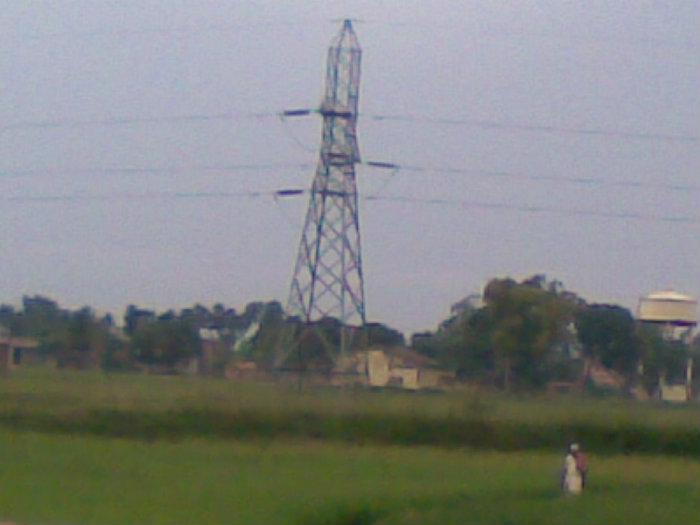 Picture of Tarapur village
The village is in  Chapai Nababgonj district under Shibgonj thana.
The village is near the border of India.
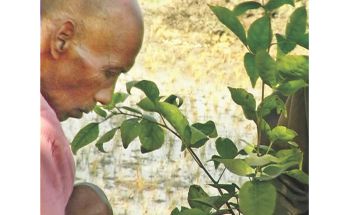 Kartik used to go different houses for his  job.
At times he would get tired in the scorching
Sun, but there were no trees for taking rest.
Thinking people suffering in the heart, Kartik
began  his tree  planting mission.
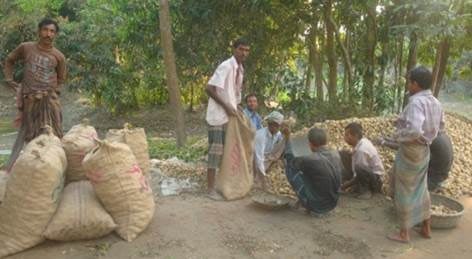 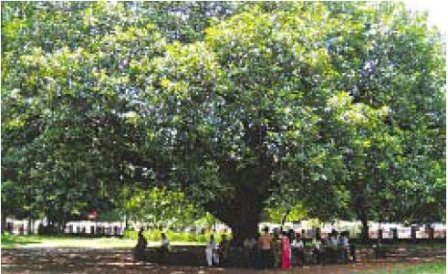 Kartik started planting trees at 10. He has 
planted hundreds of trees with his own
 money in his village . Many of them
 are now 35-40 years old.
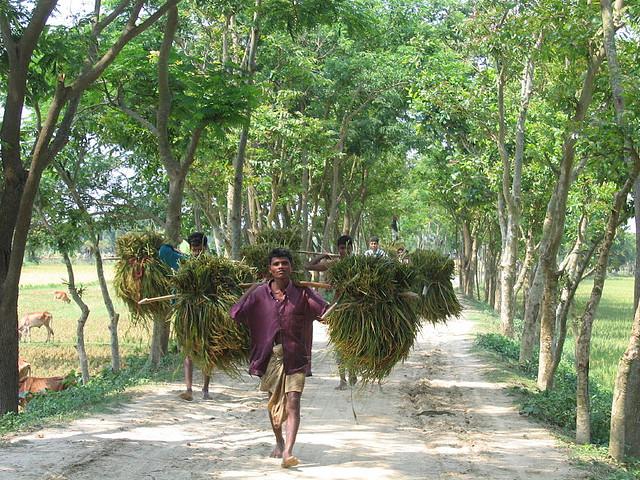 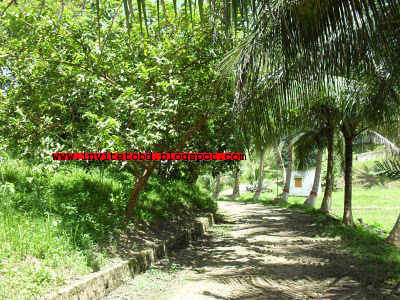 Kartik has  planted trees  beside  the
 roads, in and around the bazar, schools 
and  colleges, open fields and many
 other places.
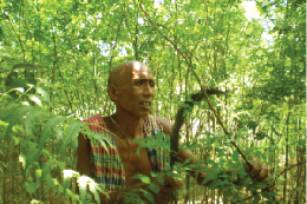 At times it so happened that Kartik would go
To water his plants at 10 or 11 pm. People
 asked him, “Kartik, are you mad ?’’ Kartik 
replied, “I have to work the whole day for my
 family. So I come late at night.
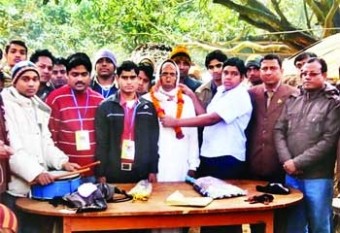 Kartik has received reward.
A man , who can hardly sign his
 name, is leaving his signature
all around in nature.
Group work
Read the text again and answer the 
following Question.
Who is Kartik Poramink ?
How do you  understand that he is a
 nature lover?
3.Why did he plant trees?
4.What do you understand by the saying:
A man , who can hardly sign his name, is
leaving his signature all around in nature?
Choose the best answer.
1.Kartik was a ……………by profession.
a) Cultivator               b)tree planter 
c) Day labourer         d)hair dresser.
2. Some of his trees are ………years old.
a) 15-20     b)25- 35      c)35-40            d)40-45
3. Some of Kartik trees are big and ….
a) Great   b)gigantic  c)enormous  d) kingly
Home work
Write a short paragraph on Kartik 
Poramink and  about his activities.
Thank you
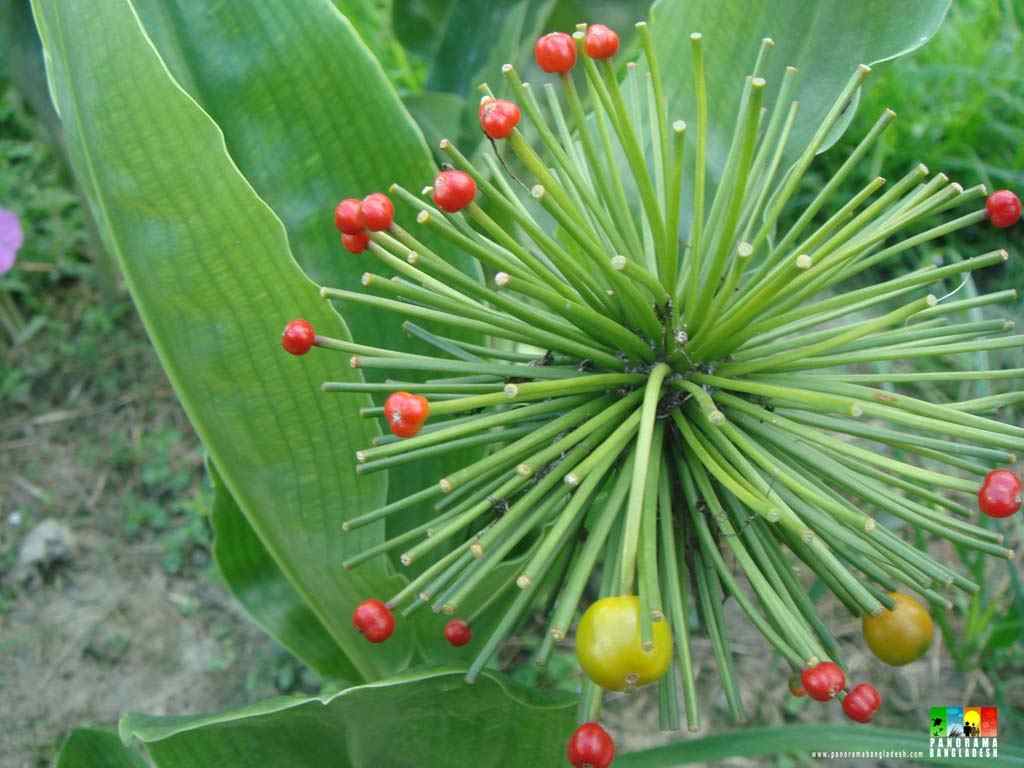